SPEAK WITH STRENGTH forTVB Forward Virtual Sales Conference 2024
Marianna Swallow
Speaker + Coach
SPEAK WITH STRENGTH
Marianna Swallow
Speaker + Coach
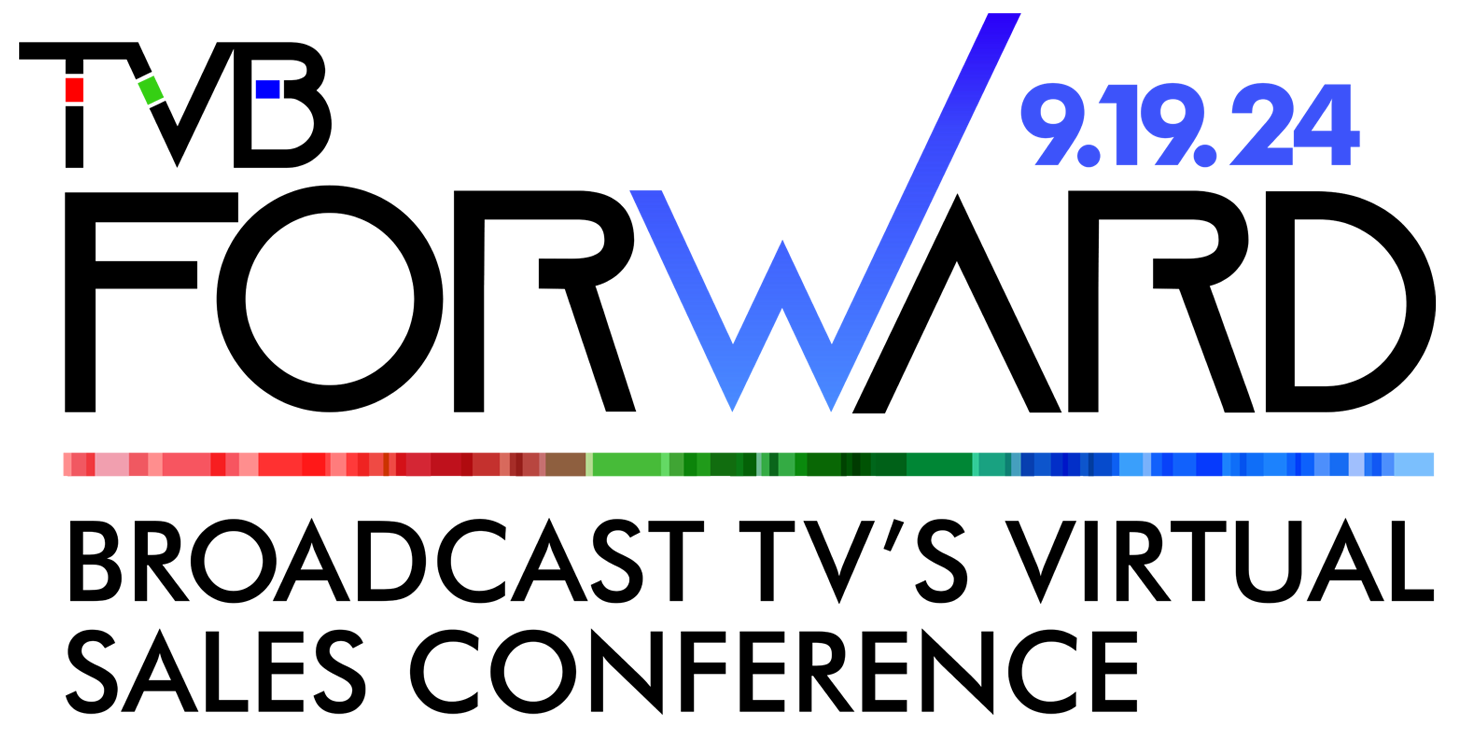 SPEAK WITH STRENGTH
Marianna Swallow
Speaker + Coach
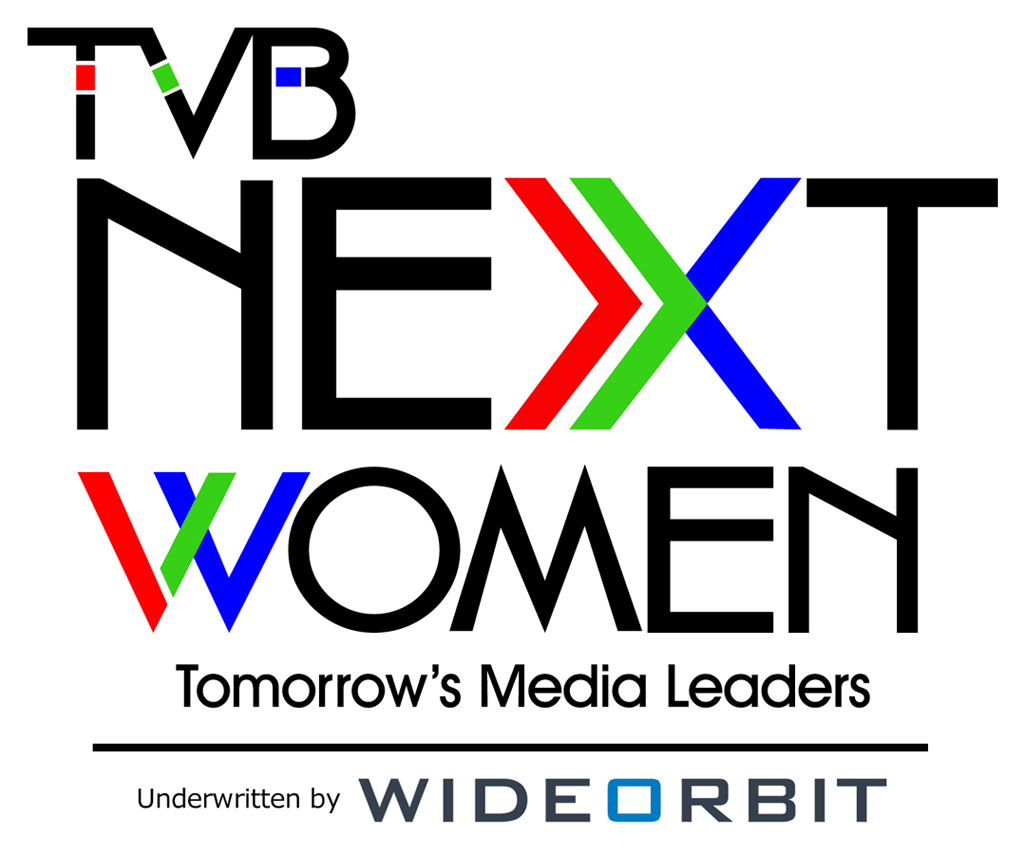 About Me…
Help people speak with confidence + calm
Workshops + coaching
Improv + stand-up
4
Goal: Minimum 1 way to strengthen Presentations
Sample Footer Text
5
Agenda
The secret question
Create connection
Avoid the credibility killers
1. Answer the secret question
The secret question…
WIIFM?
What’s In It For Me?
SHARE THE “WIIFM?”
Promise
Benefit
Reflect their needs
Ask about their concerns
2. CREATE CONNECTION
Make connections with…
Make connections with…
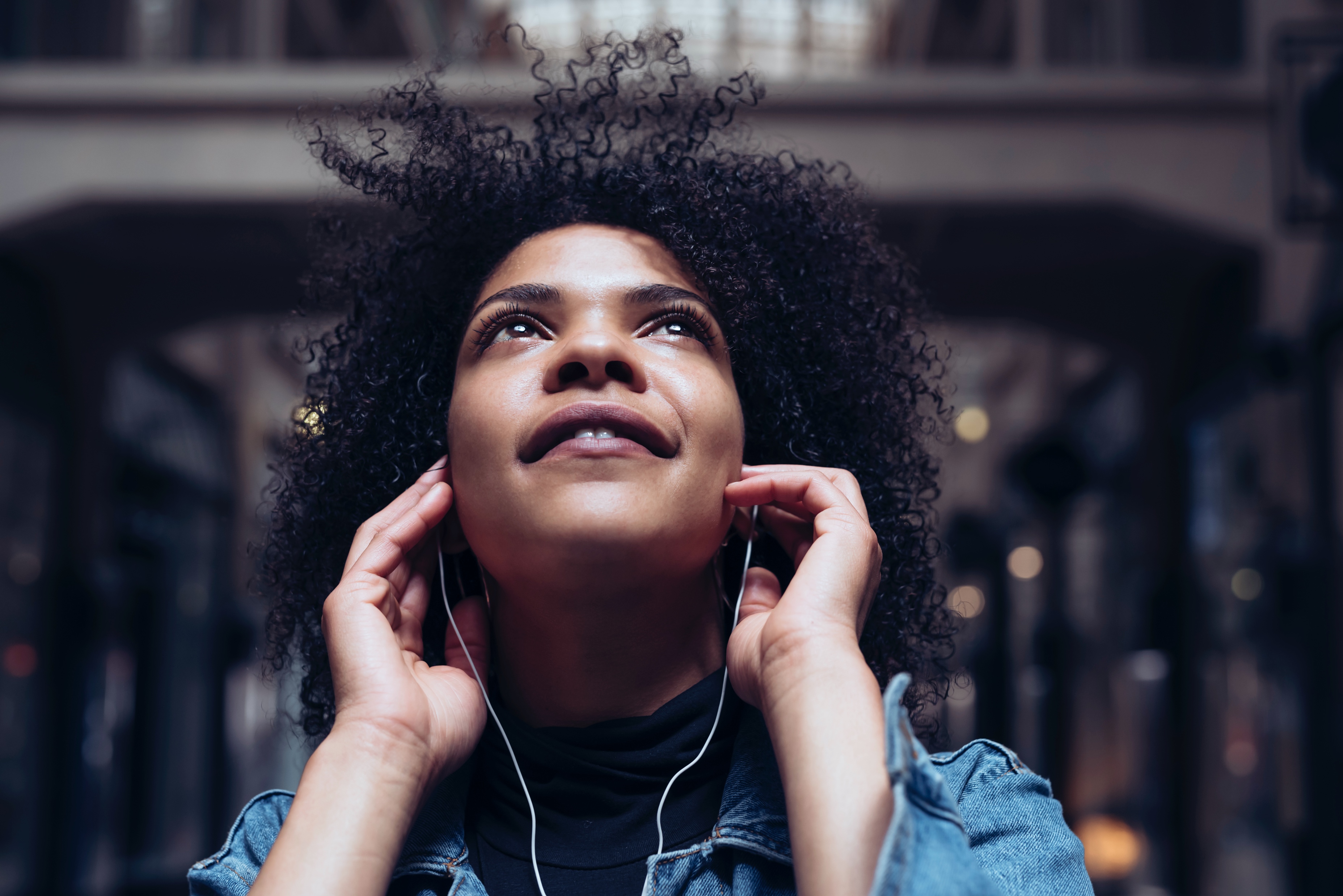 Lady Gaga reminds me of Madonna!
Olivia Rodrigo sounds like Taylor Swift!
Make connections with…
Meet Kevin, sr. product manager
I manage a tool that allows us to communicate across the company, globally; it’s like a Linked In or Facebook, but just for the company. It saves us from having to send a thousand emails.
Make connections with…
…conversion?
…target demographic?
customer?
…competition?
…rebrand?
…Brand?
…your industry?
3. Avoid the credibility killers
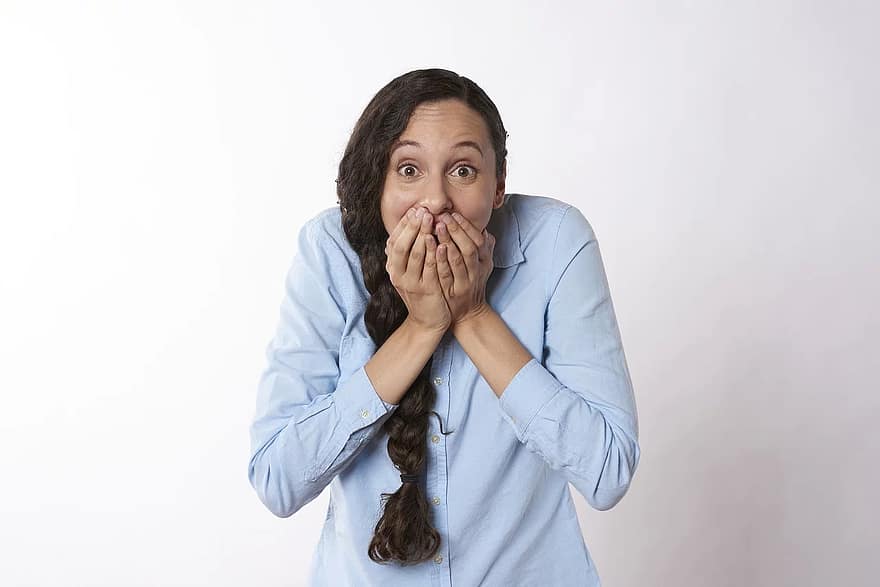 credibility killer = Unconscious habits, words, or phrases that undermine a strong message.
LOOK OUT FOR…
Qualifiers
Apologies
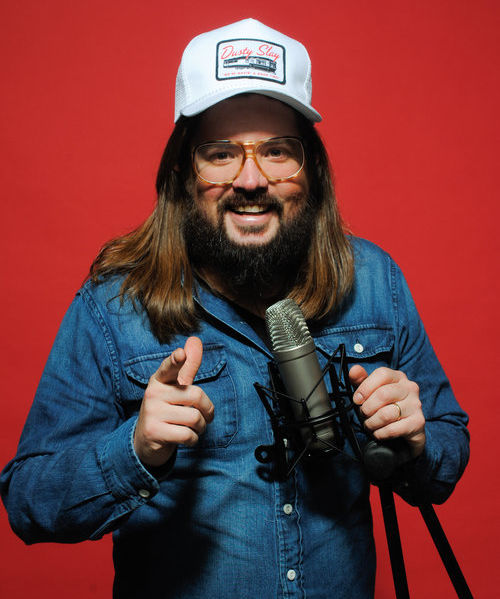 Lead with the positive!
“I like to tell people we’re having a good time. I don’t like to ask.”
Comedian Dusty Slay
RECAP
The secret question
“What’s in it for me?”
Create connection
Correlations, Analogies, Language
Avoid the credibility killers
Apologies + Qualifiers
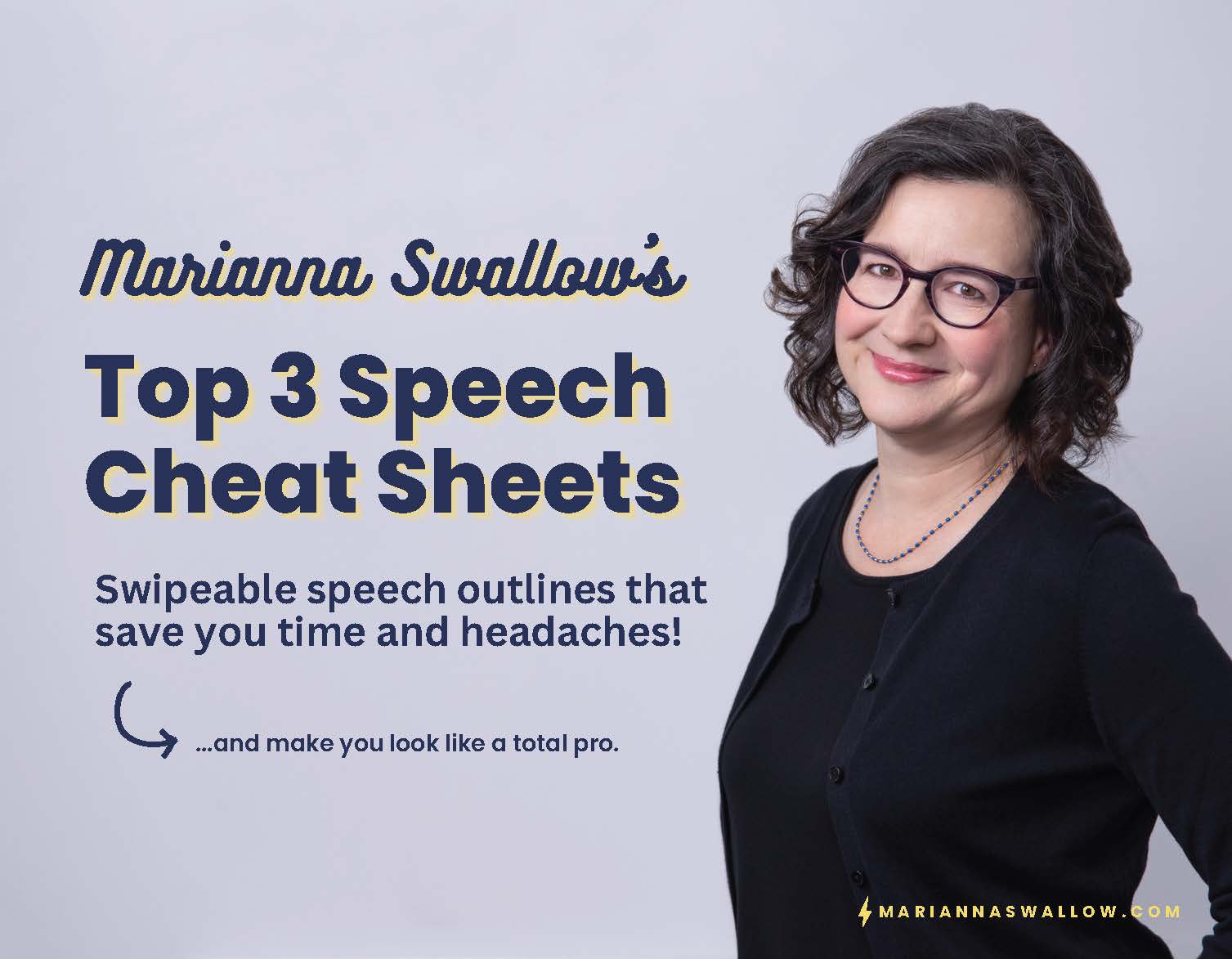 mscheatsheets.com
mscheatsheets.com
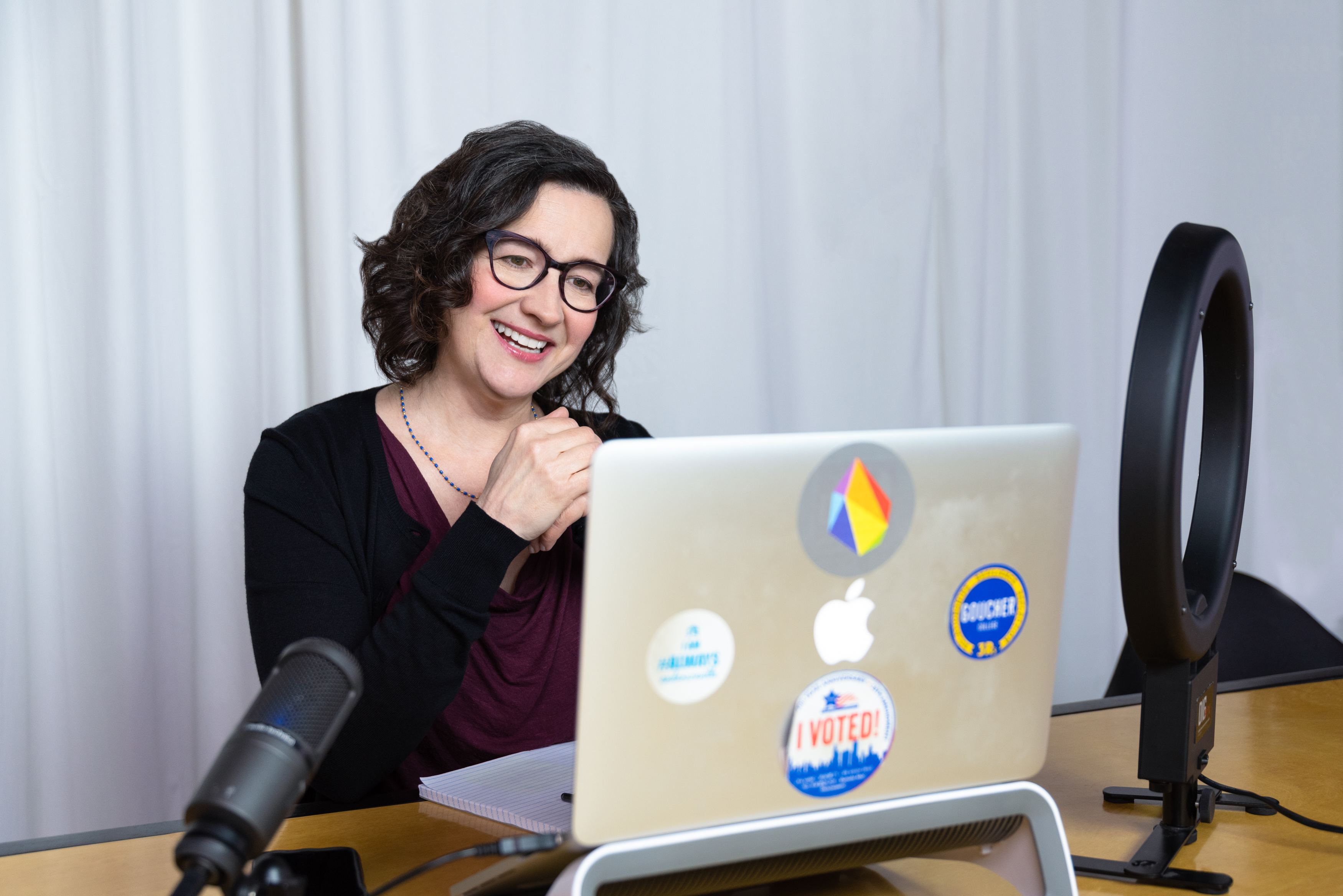 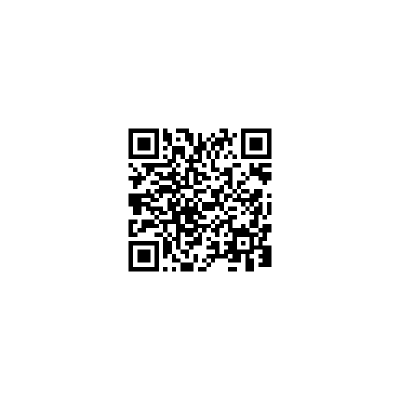 Free Consultation:
What’s Your Commitment?
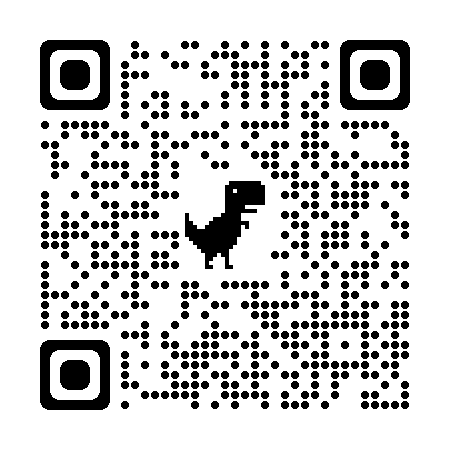 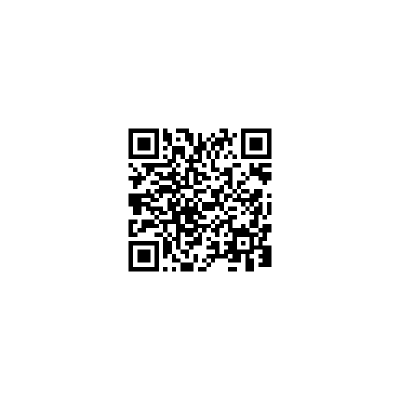 cheat sheets
free consultation
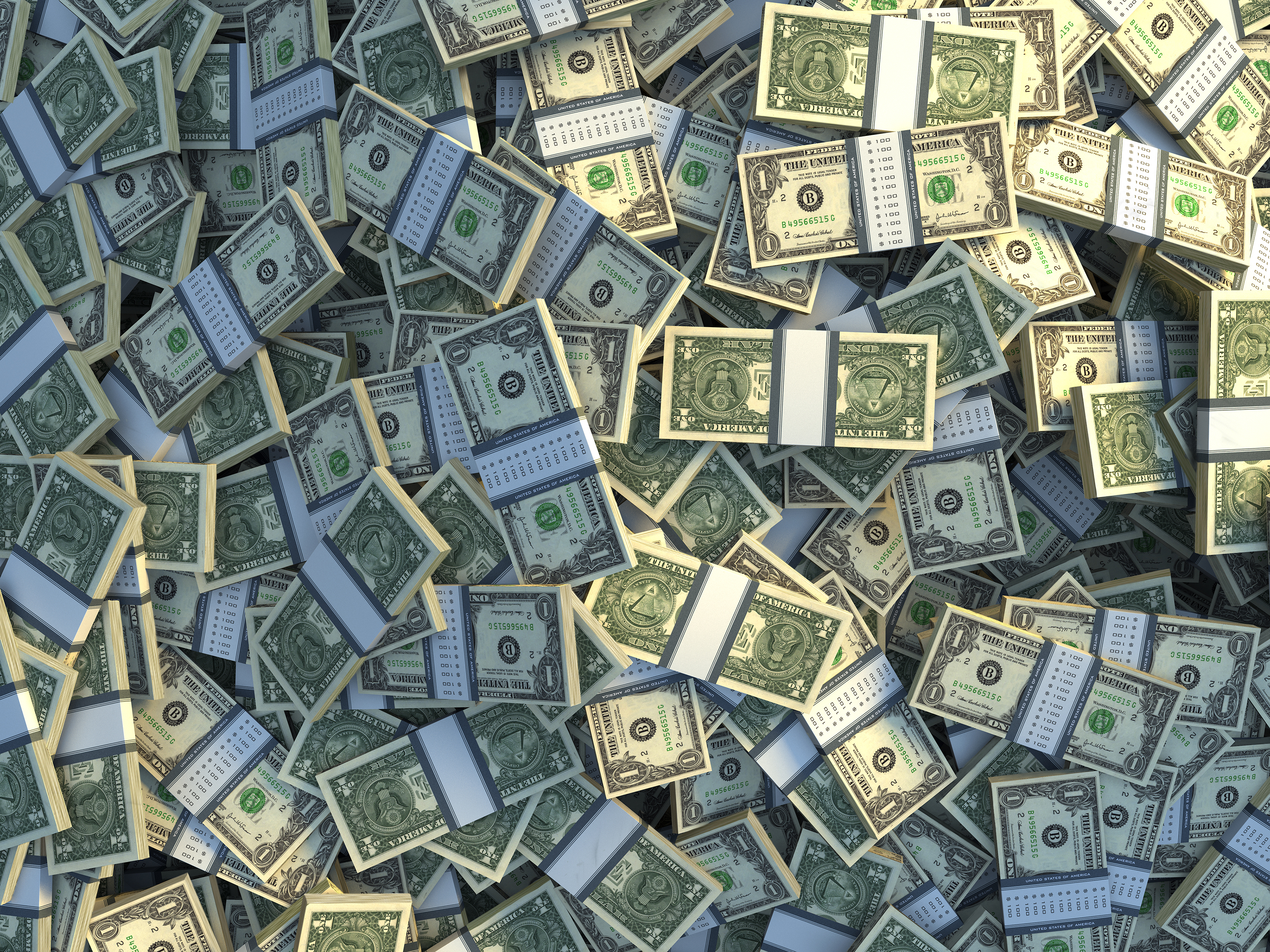 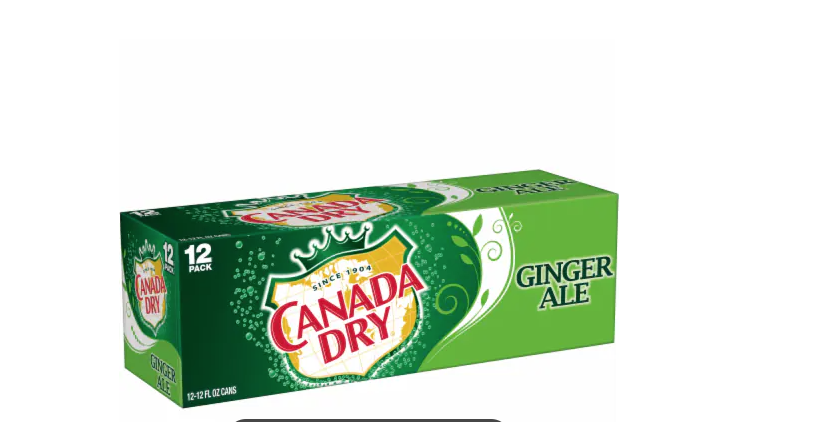 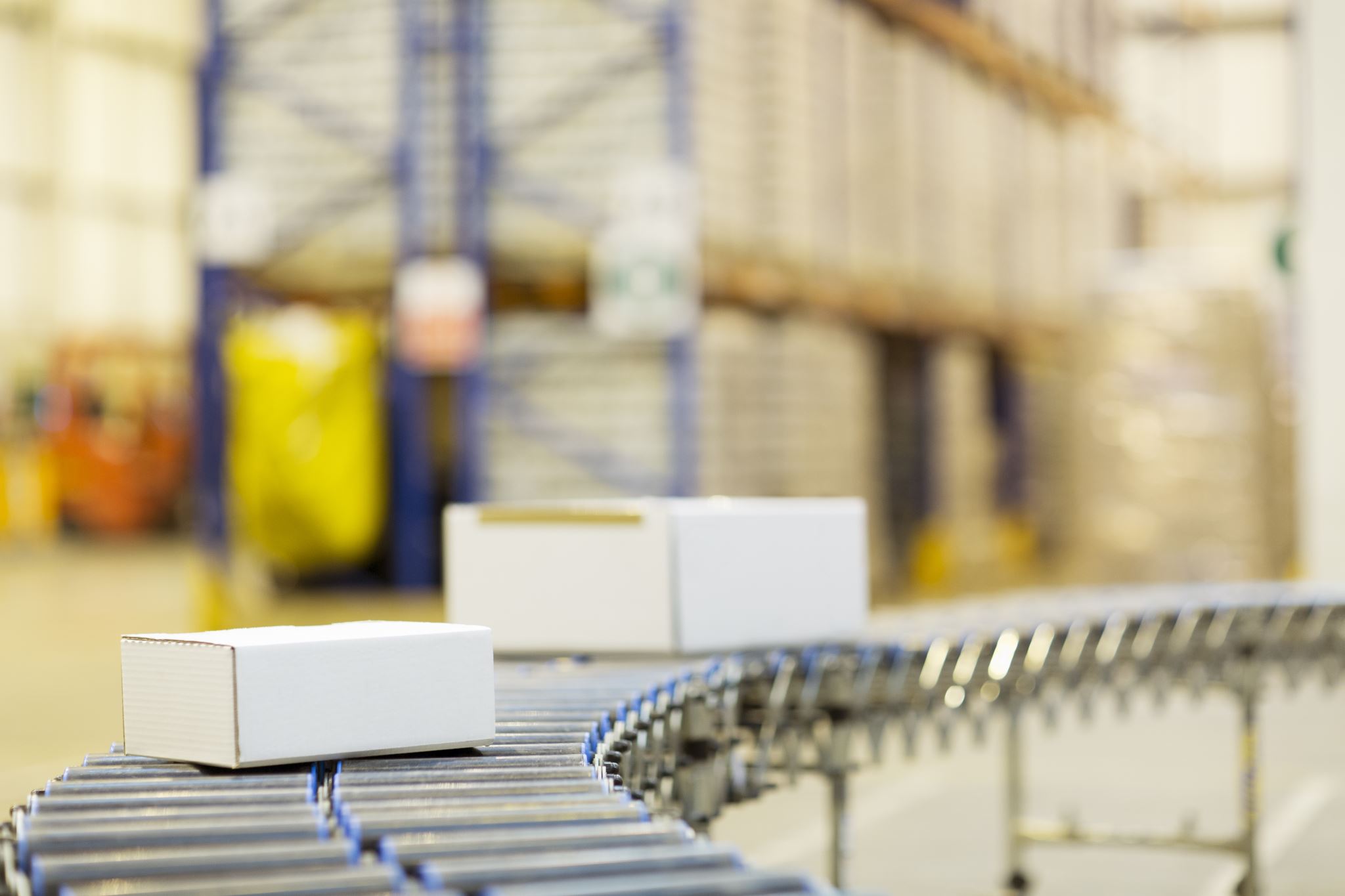 Thank you! SPEAK WITH STRENGTH Marianna Swallowmariannaswallow.com
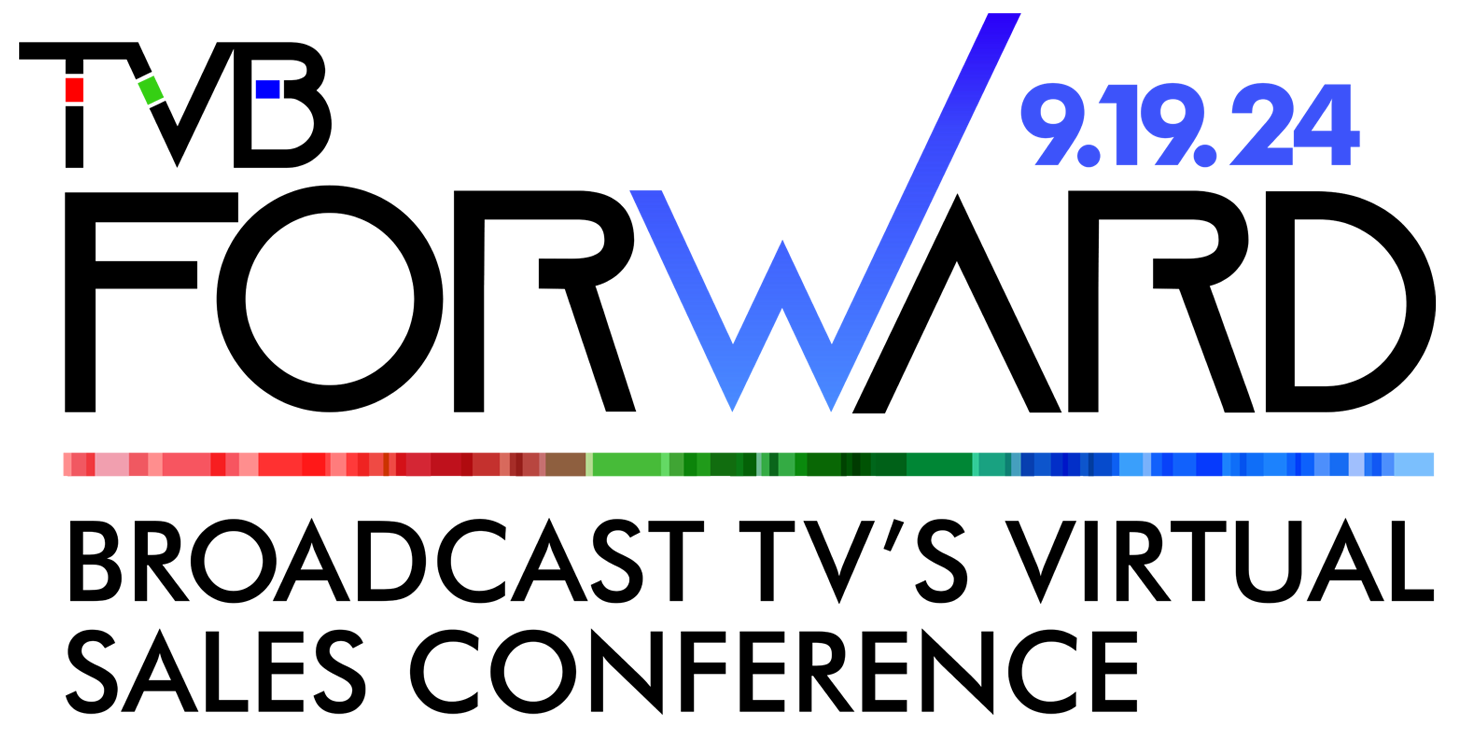 Thank you! SPEAK WITH STRENGTH forTVB Virtual Forward Sales Conference 2024
Marianna Swallowmariannaswallow.com